Time-Resolved SAXS Screen of Small-Molecule Drug Candidates
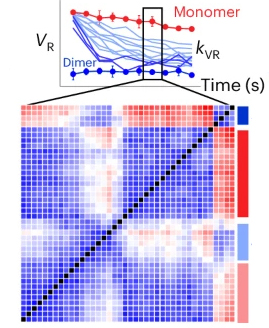 Scientific Achievement
Time-resolved, high-throughput, small-angle x-ray scattering (TR-HT-SAXS) improved the screening of small-molecule drug candidates, providing insight into how they stimulate structural transitions in protein targets.
Significance and Impact
The work will speed the discovery of treatments designed to activate biomolecular dynamics associated with desired therapeutic outcomes.
Research Details
TR-HT-SAXS at the Advanced Light Source (ALS) provided information about the size and shape of macromolecular complexes at intervals of 0.3 seconds.
The top-ranked candidates caused the target protein, AIF, to dimerize quickly.
Results were validated and extended using crystallography at the ALS and the National Synchrotron Light Source II (NSLS-II).
Top: SAXS data revealed which small molecules caused the target protein to transform from a monomer to a dimer more quickly. Bottom: SAXS similarity matrix compares small-molecule conformations at a given point in time.
C.A. Brosey, T.M. Link, R. Shen, D. Moiani, K. Burnett, G.L. Hura, D.E. Jones, and J.A. Tainer, Nat. Chem. Biol. (2024), doi:10.1038/s41589-024-01609-1. Work was performed at ALS/LBNL and NSLS-II/BNL.
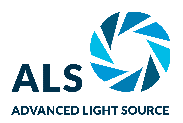 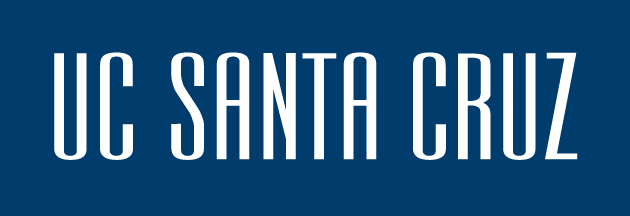 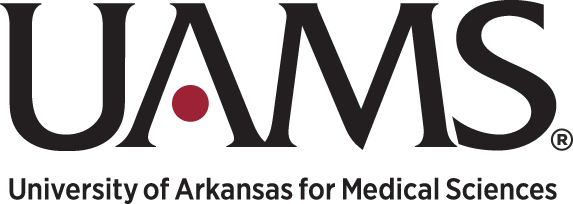 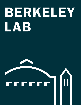 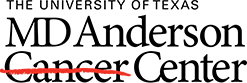 1
[Speaker Notes: Drug discovery relies on the identification of small molecules capable of interacting with protein targets (“hits”). However, many drug-discovery workflows don’t evaluate the impact of hits upon protein form and function until later development phases. Early access to conformational information has the potential to focus hits toward mechanistically important structural states. Moreover, many targets of biological importance exist in more than one conformational state, with important biology associated with transitions between them. Here, researchers present a discovery pipeline that integrates time-resolved, high-throughput, small-angle x-ray scattering (TR-HT-SAXS). They applied this new workflow to an important mitochondrial protein called apoptosis-inducing factor (AIF). By monitoring AIF states over time, TR-HT-SAXS can identify small molecules that modify the protein’s function, enabling researchers to target the most promising compounds in drug screens.

Researchers: C.A. Brosey, T.M. Link, R. Shen, D. Moiani, and J.A. Tainer (University of Texas MD Anderson Cancer Center); K. Burnett (Berkeley Lab); G.L. Hura (Berkeley Lab and University of California, Santa Cruz); and D.E. Jones (University of Arkansas for Medical Sciences).

Acknowledgment from paper: National Institutes of Health; Cancer Prevention and Research Institute of Texas; Welch Foundation; National Cancer Institute; US Department of Energy (DOE), Office of Science, Basic Energy Sciences (BES) program; DOE Office of Science, Biological and Environmental Research program, Integrated Diffraction Analysis Technologies grant; and Plexxicon, Inc. Operation of the ALS and NSLS-II is supported by DOE BES.

Full highlight: https://als.lbl.gov/time-resolved-saxs-screen-of-small-molecule-drug-candidates/]